GEAR UP CORE Teacher Academy12 th Grade Science - ES
Workshop #46706
August 1 – August 3, 2016
Agenda Day 1
8:30-9:00 a.m.	GEAR UP Welcome 
			Complete GEAR UP- Pre Survey
   Science	http://goo.gl/forms/nghXqiLNRR9GBcIc2 

9:00-11:30 a.m.		TI-Nspire CX – ES
11:30 a.m.-12:45 p.m. 	Lunch on your own
12:45-4:00 p.m.		 TI-Nspire CX – ES
Do’s and….
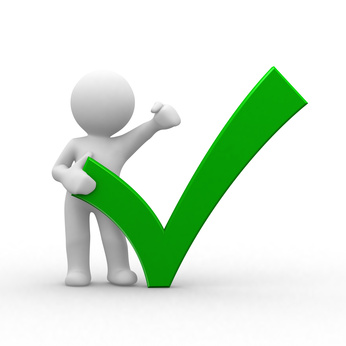 Do
ask questions
make suggestions
share with others

Don’t
hold back
limit yourself
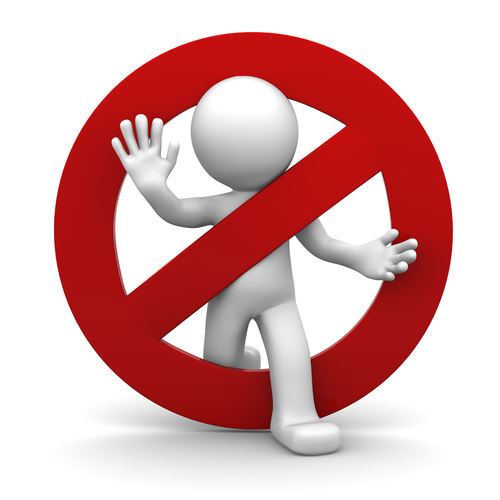 Welcome
Purpose – focus on instructional strategies and activities utilizing TI-Nspire CX technology that will help prepare GEAR UP cohort ES students for college and career readiness.
Facilitators
TI rep – TI-Nspire  and software licenseDavid A. Young479-236-1476dayoung7@gmail.com

Science specialist – Correlating activities to Environmental Systems TEKSYuridia Patricia Gandy, M.S.956-984-6153ypgandy@esc1.net
TI Education Website – education.ti.com
Web Page Support
militantgrammarian.com/DAY/DwD/Workshops/BOOST_ESC1/ES1516.htm
TI-Nspire Teacher Software
Look for shortcuts on desktop
Start software
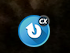 TI Education Website
www.education.ti.com
Point to Activities tab
Click on Science Nspired
Explore…
Point to tab
Click on Student and Parent Resources
Click on Learn More
Product Tutorials
Look for handout located in your binder.
Follow the instructions on the handout.
Let’s meet the TI-nspire CX
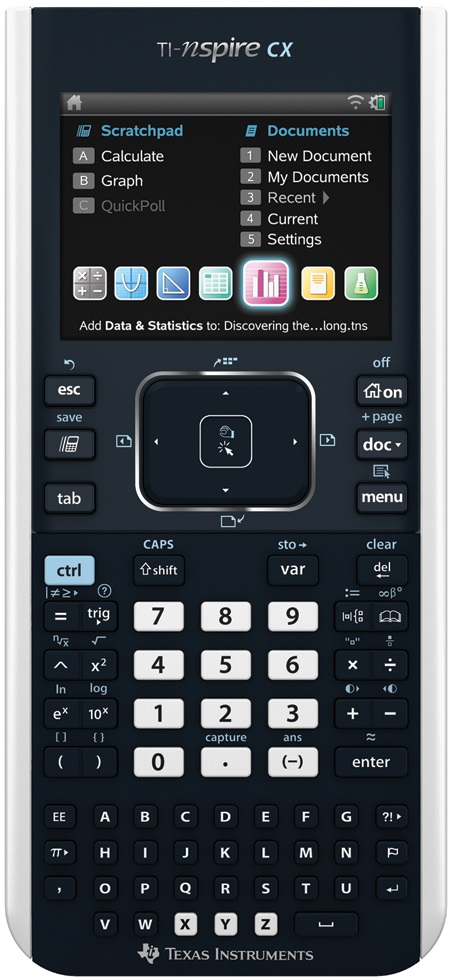 Turn on your CX
TI-Nspire CX Scavenger Hunt
What Makes An Animal?
Introduction to Data Collection
Like Moths Around a Flame
Not a Touch Screen
Data Collection
Meter View
Time-based
Rate of change – two point
Events with Entry
Let’s meet the TI-nspire CX
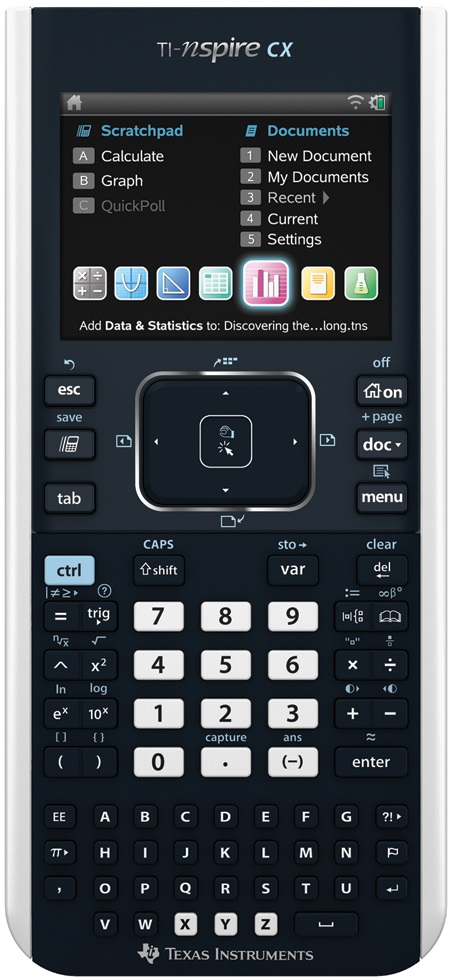 PM- Activities

Which Fish?
Hare Today. Gone Tomorrow
Biodiversity- Bell Ringer
Biodiversity and the Environment
Not a Touch Screen
Have a Great rest of the day. See you tomorrow
Be sure to bring your laptops tomorrow!
Welcome Back!Everyone check in outside?
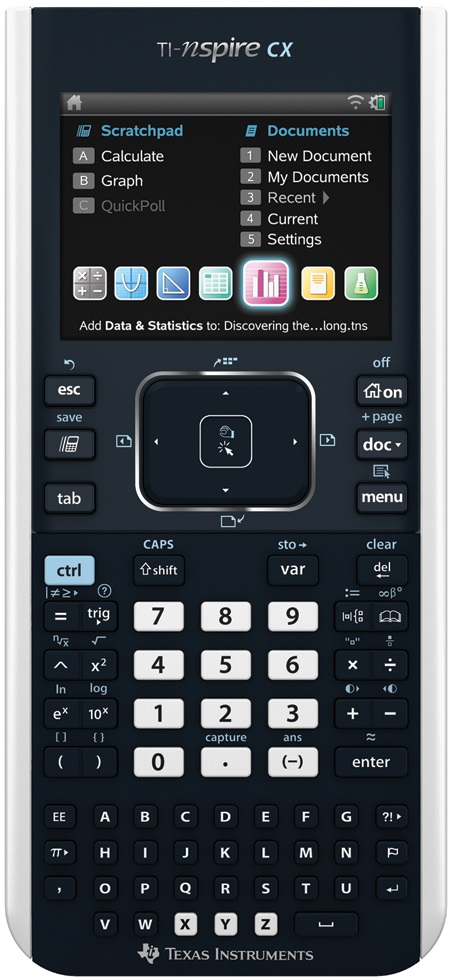 Agenda Day 2
8:30 am. -11:30 a.m.		TI-Nspire CX – ES 						Activities

11:30 a.m.-12:45 p.m. 	Lunch on your own

12:45 p.m. - 4:00 p.m.	TI-Nspire CX – ES 						Activities
Activities Day 2
Artic Wars-Lynx vs. Snowshoe Hare
Temperature Regulation – Bell ringer
Too Hot? Too Cold? Just Right
Watch the Birdie-Breathe!
Recipe for a Living World
When Water Leaves!
Welcome Back!Everyone check in outside?
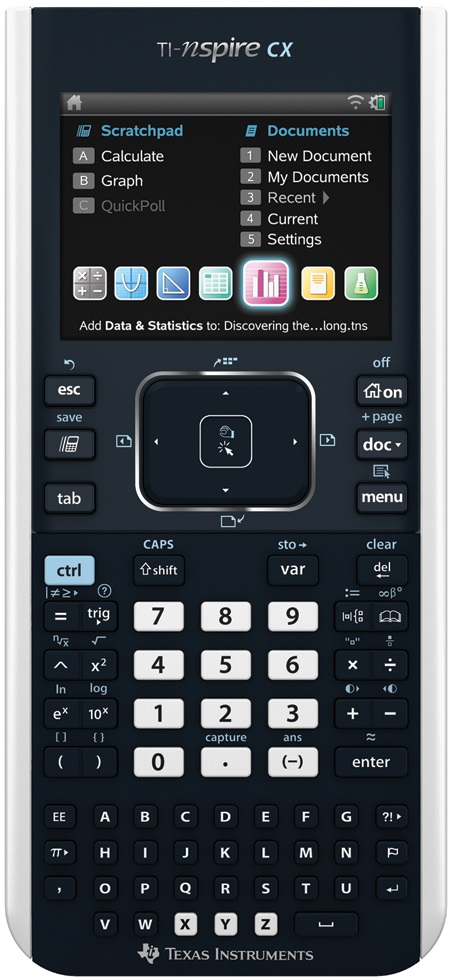 Agenda Day 3
8:30 am. -11:30 a.m.		TI-Nspire CX – ES 						Activities

11:30 a.m.-12:45 p.m. 	Lunch on your own

12:45 p.m. - 4:00 p.m.	TI-Nspire CX – ES 						Activities
Review Exit Slips
Creating a TNS file
Create New Document on computer
Split screen – Title/Image
MC – single response – self-check
Copy/Paste in page sorter view
Move pages in page sorter view
Share file with two others and discuss
Exit Survey
Look for Exit Slip for
Please fill it out
As honestly as possible 